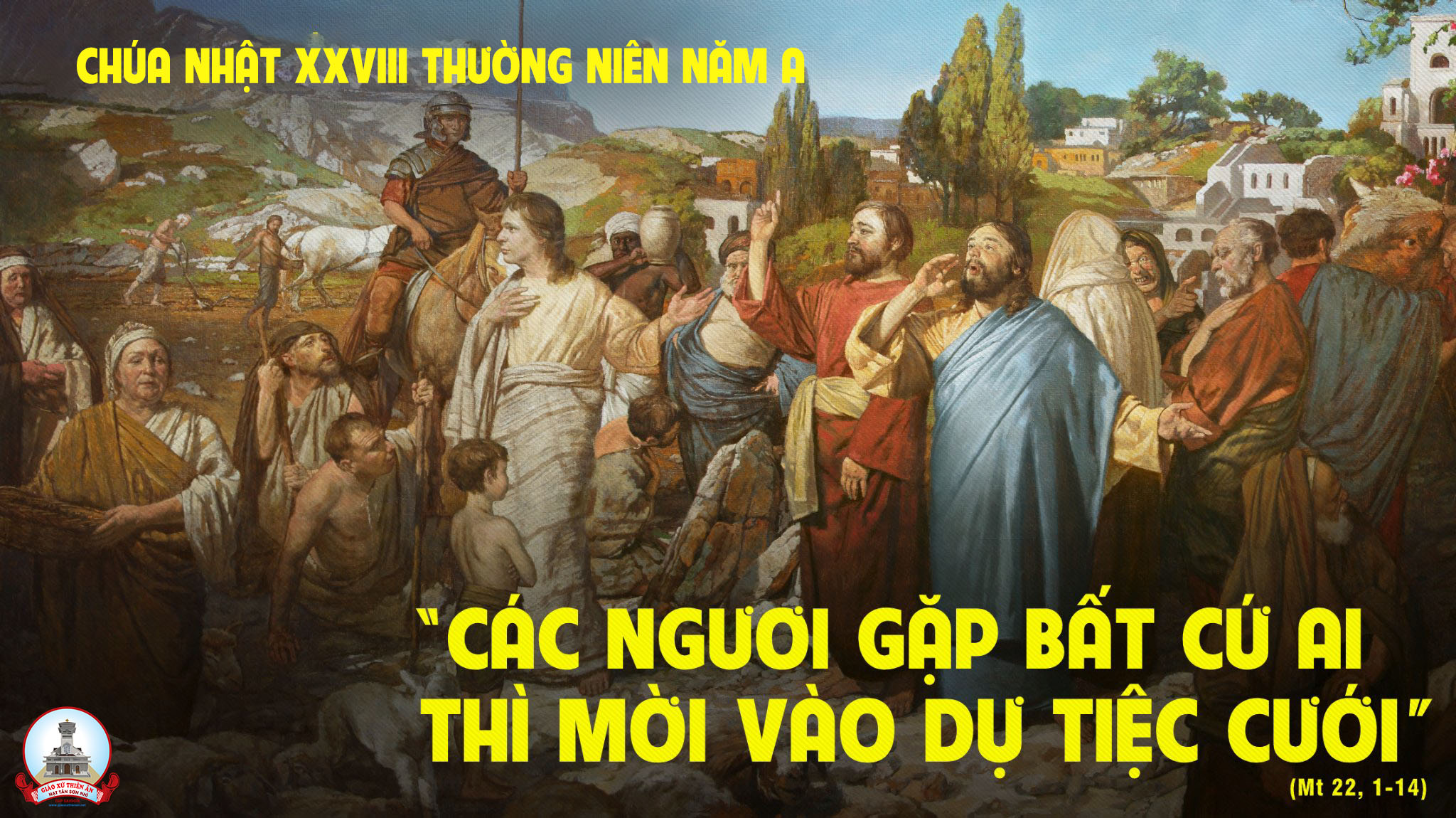 TẬP HÁT CỘNG ĐOÀN
Đk: Tôi ở trong nhà Chúa những năm tháng dài triền miên.
Alleluia-Alleluia: Xin Thiên Chúa là Thân Phụ Đức Giê-su Ki-tô, Chúa chúng ta, soi mắt tâm hồn chúng ta, cho chúng ta nhận rõ đâu là niềm hy vọng mà ơn Ngài kêu gọi mang lại cho chúng ta.   Alleluia …
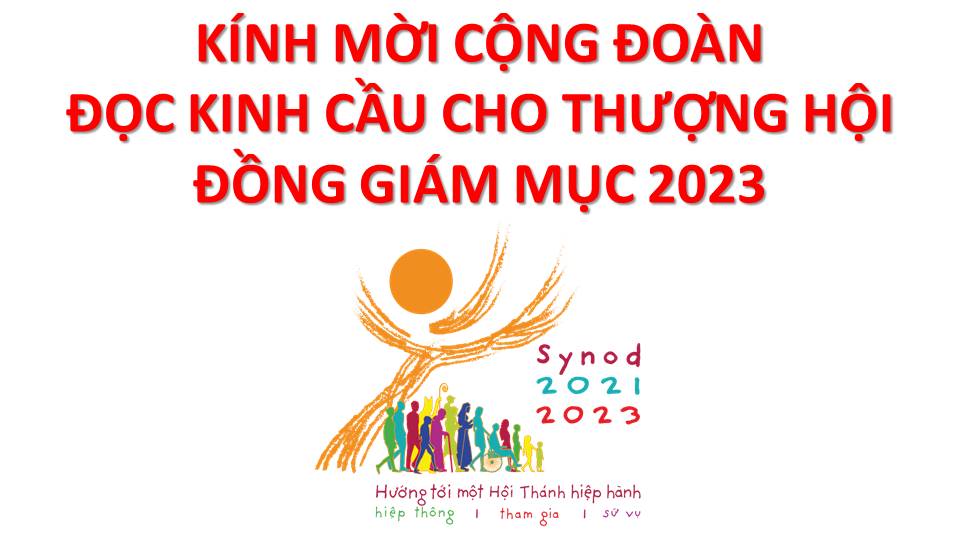 Lạy Chúa Thánh Thần là Ánh sáng Chân lý vẹn toàn,Chúa ban những ân huệ thích hợp cho từng thời đại, và dùng nhiều cách thế kỳ diệu để hướng dẫn Hội Thánh,
này chúng con đang chung lời cầu nguyện cho cácGiám mục, và những người tham dự Thượng Hội đồng Giám mục thế giới.
Xin Chúa làm nên cuộc Hiện Xuống mới trong đời sống HộiThánh, xin tuôn tràn trên các Mục tử ơn khôn ngoan và thông hiểu, gìn giữ các ngài luôn hiệp thông với nhau trong Chúa,
để các ngài cùng nhau tìm hiểu những điều đẹp ý Chúa, và hướng dẫn đoàn Dân Chúa thực thi những điều Chúa truyền dạy.
Các giáo phận Việt Nam chúng con, luôn muốn cùng chung nhịp bước với Hội Thánh hoàn vũ, xin cho chúng con biết đồng cảm với nỗi thao thức của các Mục tử trên toàn thế giới, ngày càng ý thức hơn về tình hiệp thông,
thái độ tham gia và lòng nhiệt thành trong sứ vụ của HộiThánh, Nhờ lời chuyển cầu của Đức Trinh Nữ Maria, Nữ Vương các Tông đồ và là Mẹ của Hội Thánh,
Chúng con dâng lời khẩn cầu lên Chúa, là đấng hoạt động mọi nơi mọi thời, trong sự hiệp thông với Chúa Cha và Chúa Con, luôn mãi mãi đến muôn đời. Amen.
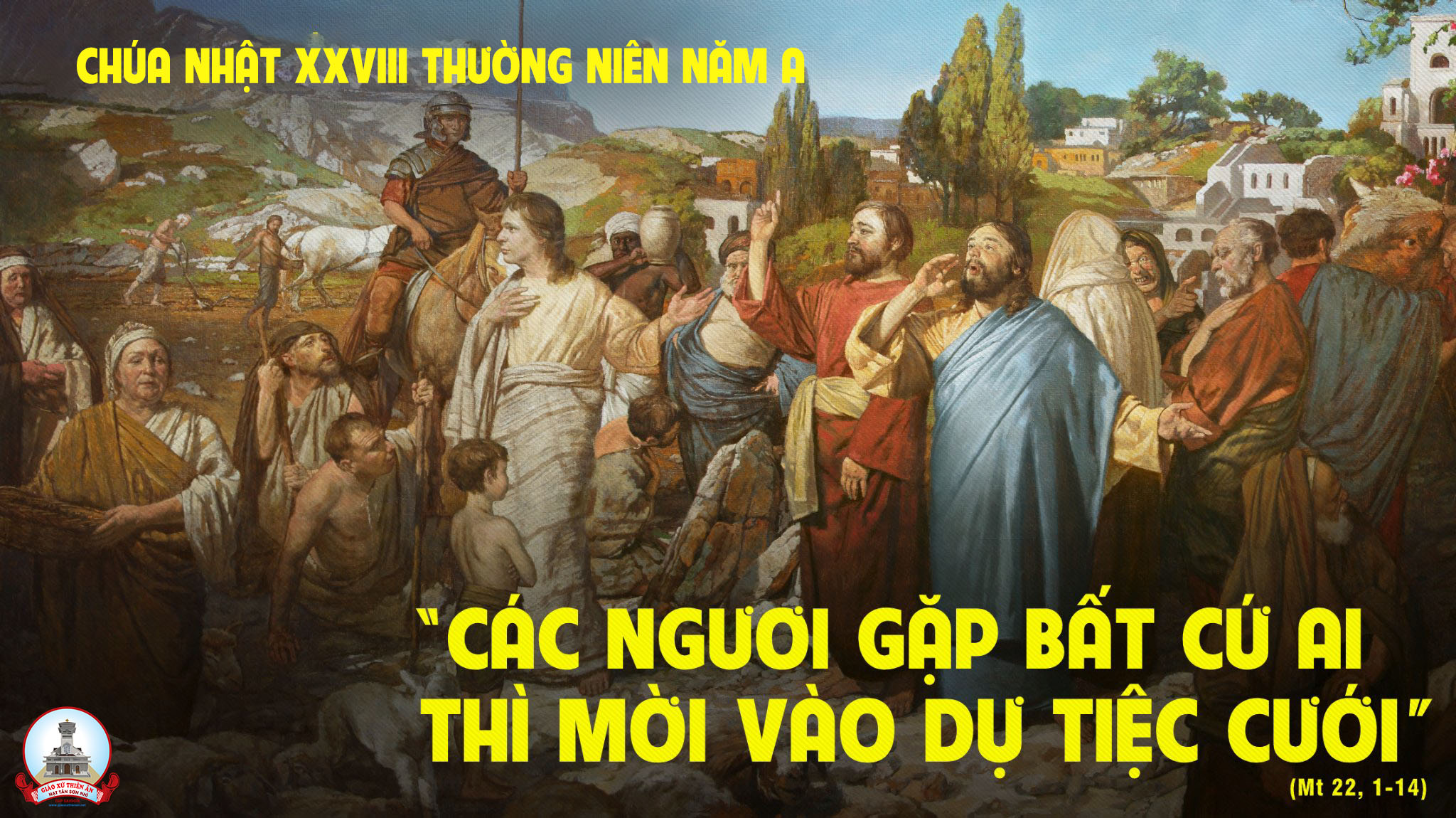 Ca Nhập LễDâng Thánh LễLm. Huy Hoàng
Pk1: Mừng biết bao, mừng vui khi bước vào đền thánh Chúa Trời. Bao lo âu phận người hiệp lòng dâng lên Chúa giờ đây. Dâng lên lời cảm tạ vì hồng Chúa như biển khơi. Nguyện xin Chúa thứ tha ngàn tội lỗi tháng ngày đã qua.
ĐK: Cùng dâng Chúa Thánh Lễ tạ ơn. dâng lên Ngài hy lễ tôn thờ. Là thánh lễ chiều xưa Ngôi Hai đã dâng mình để cứu rỗi muôn người.
Pk2: Cùng với muôn người đây xin hát mừng ngợi chúc danh Ngài. Cha yêu thương nhân loại tình yêu thương ôi quý trọng thay. Biết lấy gì đáp đền nguyện yêu mến tín trung từ đây. Ngài thương dẫn dắt con trọn đời mãi sống tình hiếu trung.
ĐK: Cùng dâng Chúa Thánh Lễ tạ ơn. dâng lên Ngài hy lễ tôn thờ. Là thánh lễ chiều xưa Ngôi Hai đã dâng mình để cứu rỗi muôn người.
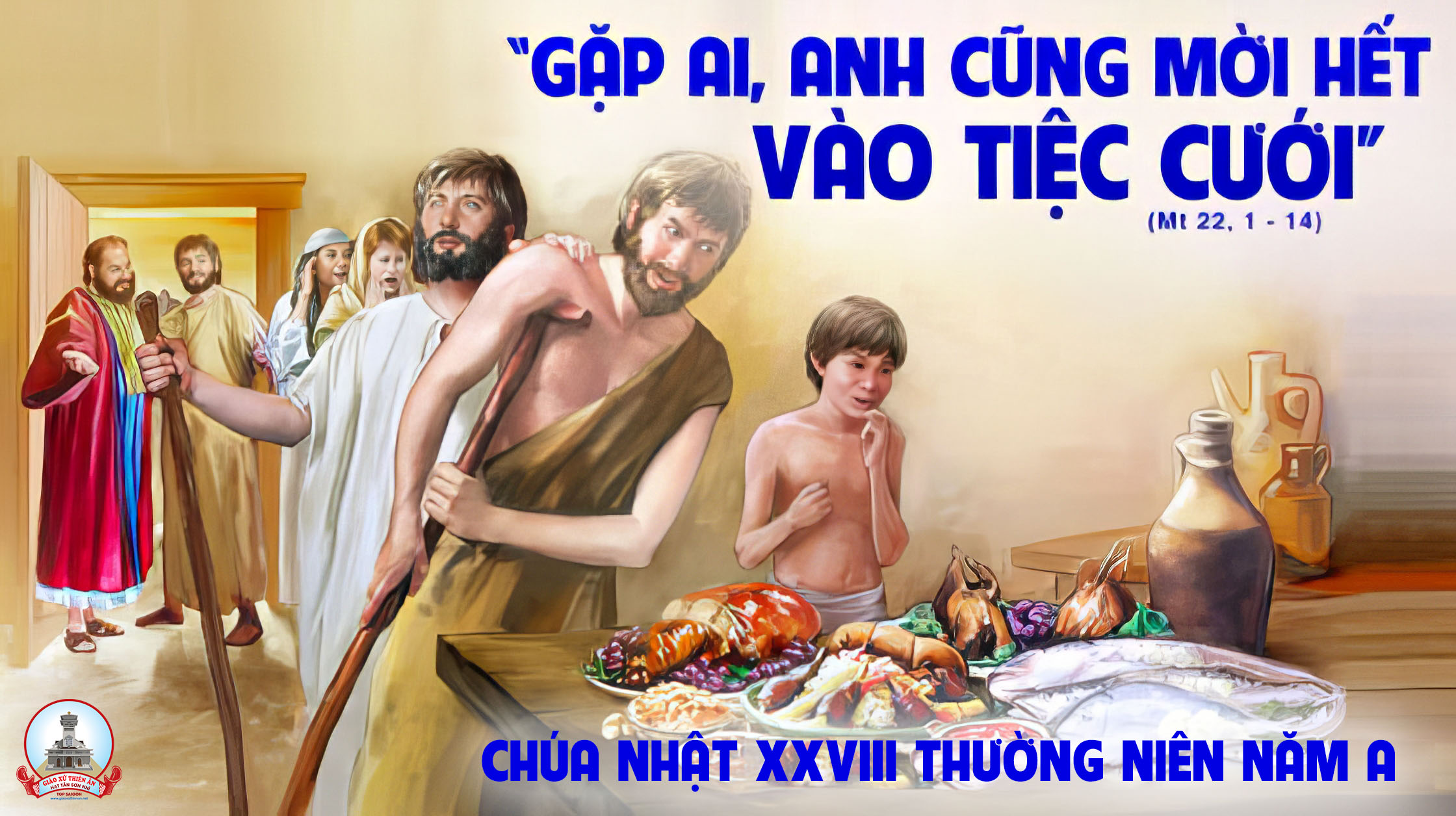 KINH VINH DANH
Ca Lên Đi 2
Chủ tế: Vinh danh Thiên Chúa trên các tầng trời. Và bình an dưới thế, bình an dưới thế cho người thiện tâm.
Chúng con ca ngợi Chúa. Chúng con chúc tụng Chúa. Chúng con thờ lạy Chúa. Chúng con tôn vinh Chúa. Chúng con cảm tạ Chúa vì vinh quang cao cả Chúa.
Lạy Chúa là Thiên Chúa, là Vua trên trời, là Chúa Cha toàn năng. Lạy Con Một Thiên Chúa, Chúa Giê-su Ki-tô.
Lạy Chúa là Thiên Chúa, là Chiên Thiên Chúa, là Con Đức Chúa Cha. Chúa xoá tội trần gian, xin thương, xin thương, xin thương xót chúng con.
Chúa xoá tội trần gian, Xin nhận lời chúng con cầu khẩn. Chúa ngự bên hữu Đức Chúa Cha, xin thương, xin thương, xin thương xót chúng con.
Vì lạy Chúa Giê-su Ki-tô, chỉ có Chúa là Đấng Thánh, chỉ có Chúa là Chúa, chỉ có Chúa là Đấng Tối Cao, cùng Đức Chúa Thánh Thần trong vinh quang Đức Chúa Cha. A-men. A-men.
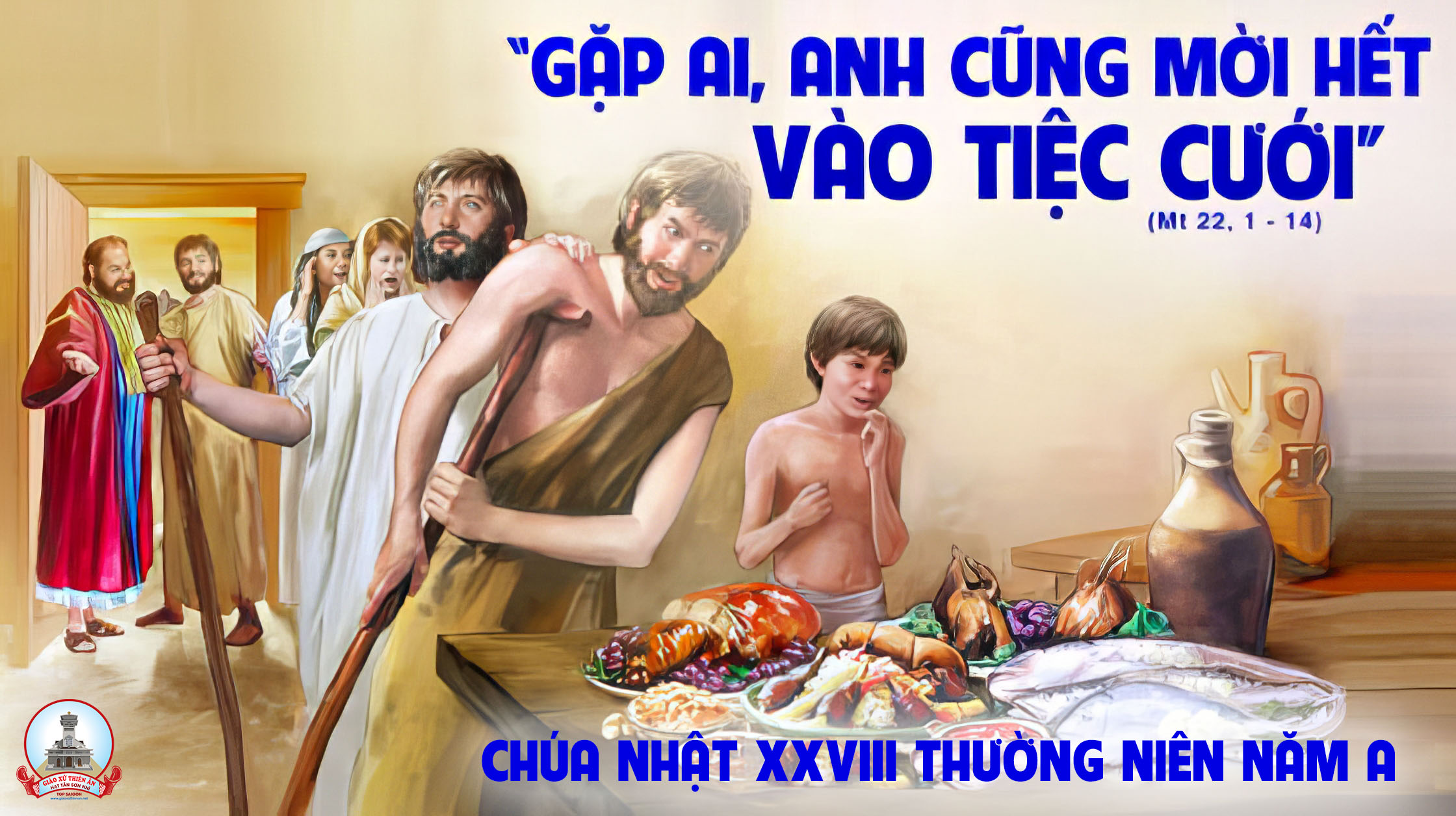 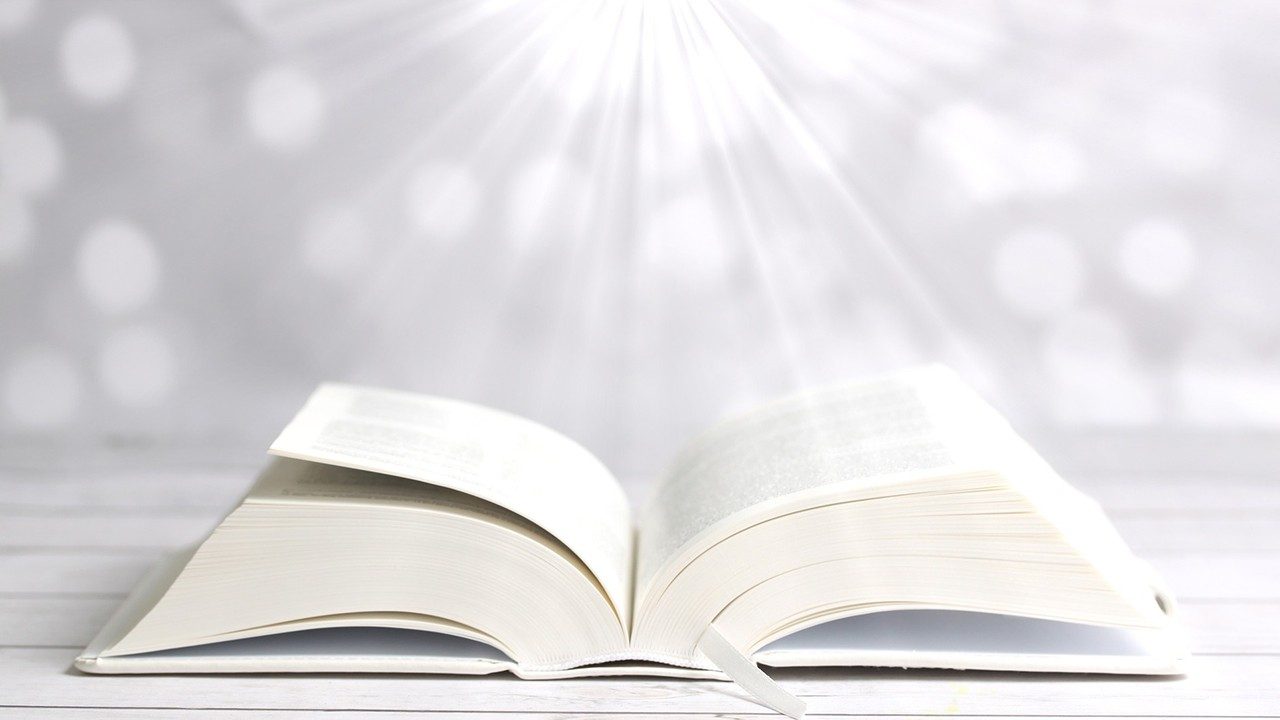 Bài đọc 1.
Bài trích ngôn sứ I-sai-a
Đức Chúa sẽ đãi một bữa tiệc và sẽ lau khô dòng lệ trên khuôn mặt mọi người.
Thánh Vịnh 22Chúa Nhật XXVIII Thường NiênNăm A - 5 câuLm Kim Long
Đk: Tôi ở trong nhà Chúa những năm tháng dài triền miên.
Tk1: Có Chúa chăn dắt tôi nên tôi không còn thiếu gì. Trên đồng cỏ xanh tươi Ngài dẫn tôi vào nghỉ ngơi.
Đk: Tôi ở trong nhà Chúa những năm tháng dài triền miên.
Tk2: Dẫn tới bên suối trong cho tôi đây bồi dưỡng lại. Theo đường nẻo công minh, Ngài dẫn tôi vì Uy Danh.
Tk3: Dẫu lúc qua lũng sâu, con đâu lo sợ khốn cùng. Bởi Ngài ở bên con, cầm sẵn côn trượng chở che.
Đk: Tôi ở trong nhà Chúa những năm tháng dài triền miên.
Tk4: Chúa thiết con bữa ăn ngay khi quân thù đối mặt. Xức dầu tỏa hương thơm và cứ châm rượu đầy ly.
Tk5: Chúa vẫn che chở con trong ân thiêng và nghĩa tình. Con được ở vương cung qua tháng năm dài triền miên.
Đk: Tôi ở trong nhà Chúa những năm tháng dài triền miên.
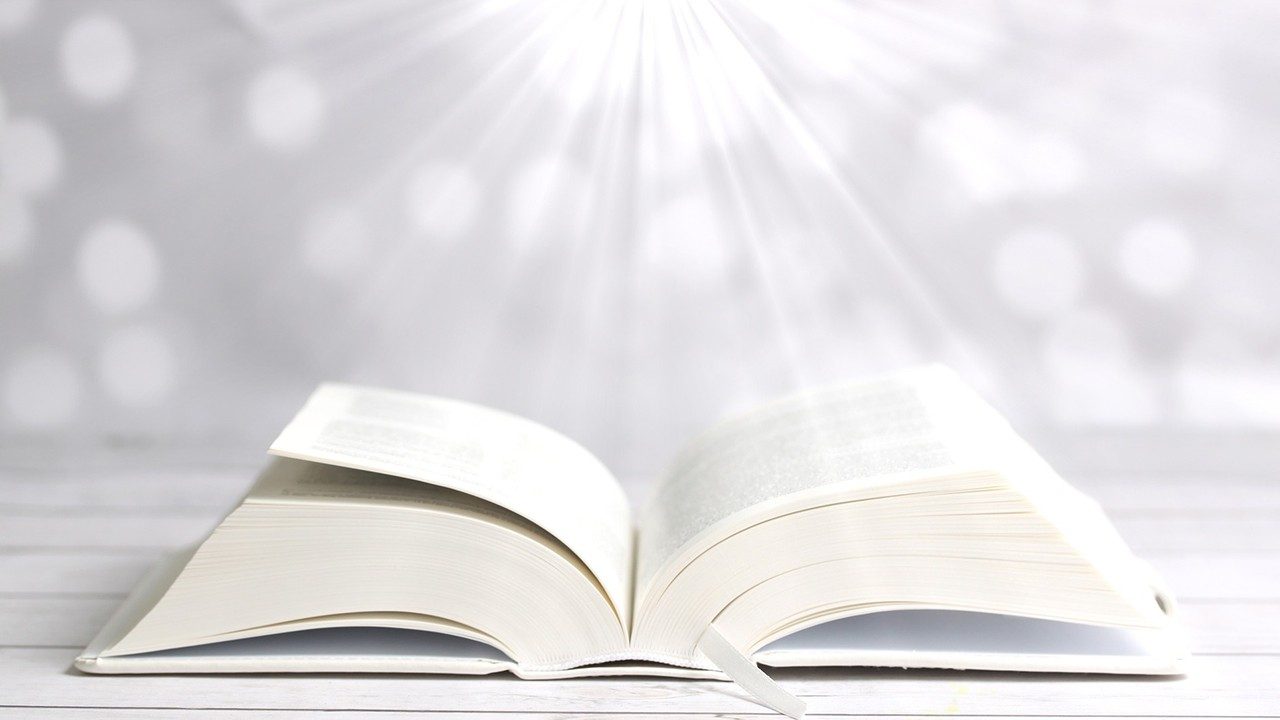 Bài đọc 2.
Bài trích thư của thánh Phaolo tôn đồ,
Gửi tín hữu Phi-lip-phê.
Với Đấng ban sức mạnh cho tôi, tôi chịu được hết.
Alleluia-Alleluia: Xin Thiên Chúa là Thân Phụ Đức Giê-su Ki-tô, Chúa chúng ta, soi mắt tâm hồn chúng ta, cho chúng ta nhận rõ đâu là niềm hy vọng mà ơn Ngài kêu gọi mang lại cho chúng ta.   Alleluia …
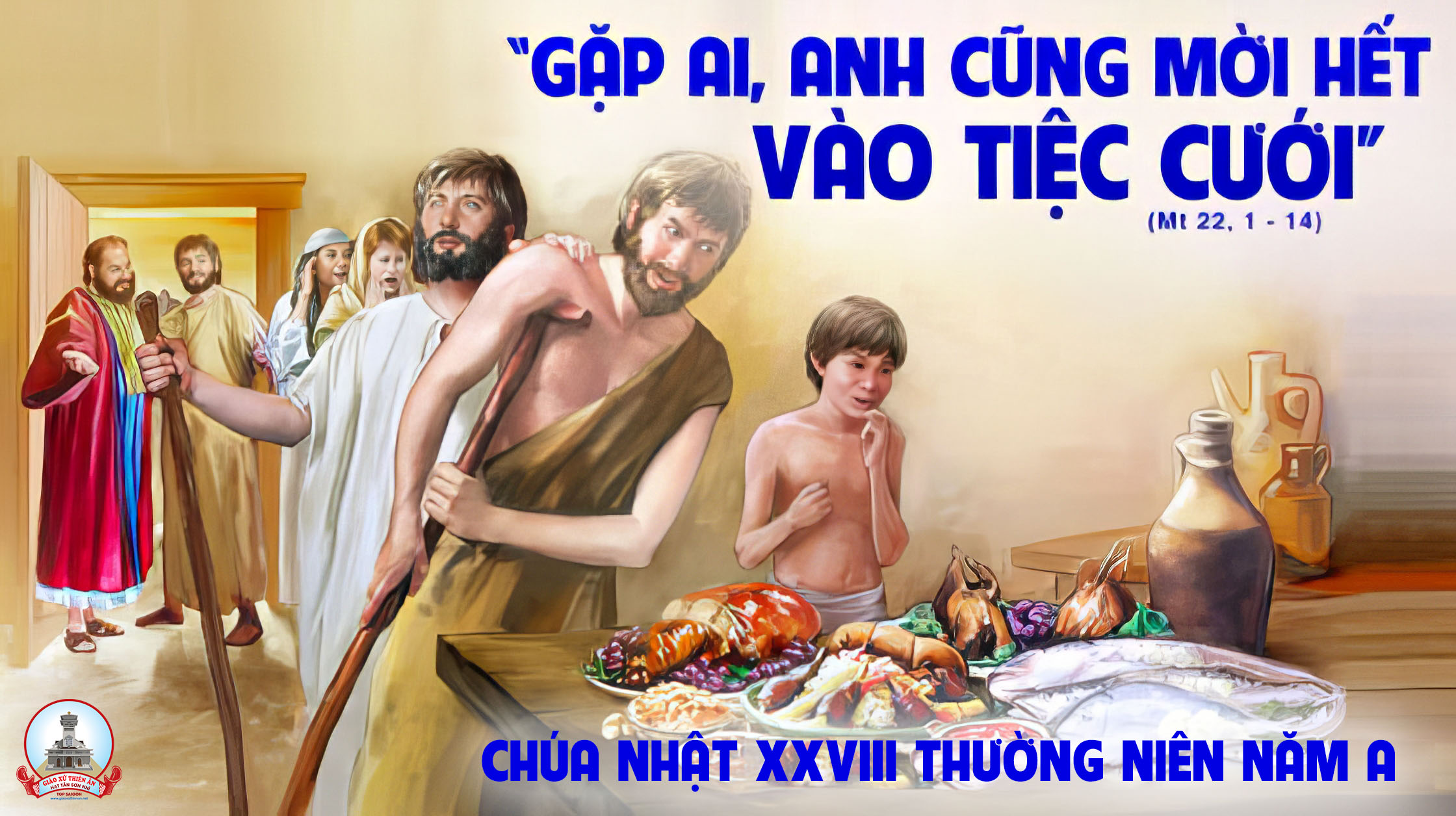 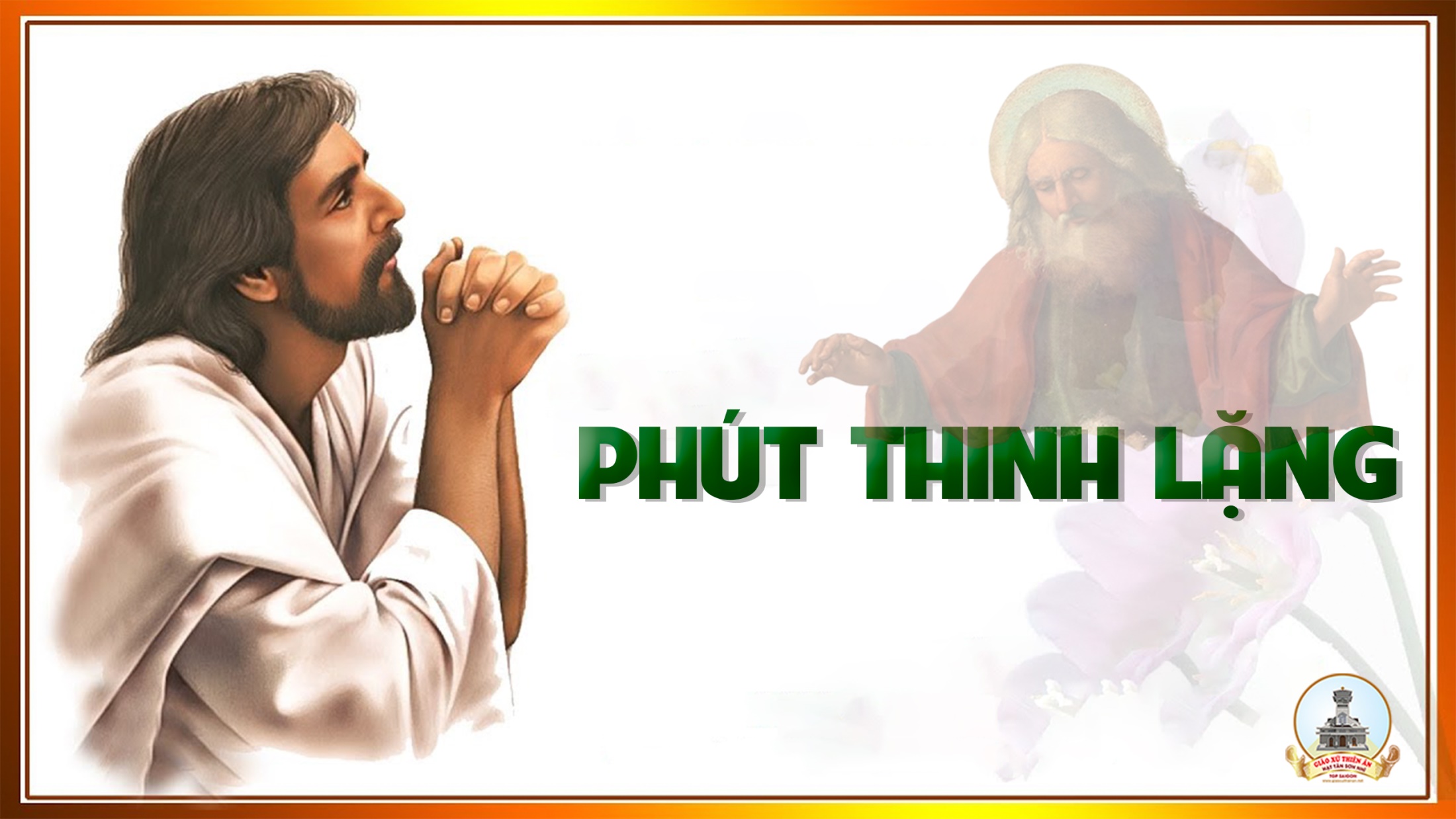 KINH TIN KÍNH
Tôi tin kính một Thiên Chúa là Cha toàn năng, Đấng tạo thành trời đất, muôn vật hữu hình và vô hình.
Tôi tin kính một Chúa Giêsu Kitô, Con Một Thiên Chúa, Sinh bởi Đức Chúa Cha từ trước muôn đời.
Người là Thiên Chúa bởi Thiên Chúa, Ánh Sáng bởi Ánh Sáng, Thiên Chúa thật bởi Thiên Chúa thật,
được sinh ra mà không phải được tạo thành, đồng bản thể với Đức Chúa Cha: nhờ Người mà muôn vật được tạo thành.
Vì loài người chúng ta và để cứu độ chúng ta, Người đã từ trời xuống thế.
Bởi phép Đức Chúa Thánh Thần, Người đã nhập thể trong lòng Trinh Nữ Maria, và đã làm người.
Người chịu đóng đinh vào thập giá vì chúng ta, thời quan Phongxiô Philatô; Người chịu khổ hình và mai táng, ngày thứ ba Người sống lại như lời Thánh Kinh.
Người lên trời, ngự bên hữu Đức Chúa Cha, và Người sẽ lại đến trong vinh quang để phán xét kẻ sống và kẻ chết, Nước Người sẽ không bao giờ cùng.
Tôi tin kính Đức Chúa Thánh Thần là Thiên Chúa và là Đấng ban sự sống, Người bởi Đức Chúa Cha và Đức Chúa Con mà ra,
Người được phụng thờ và tôn vinh cùng với Đức Chúa Cha và Đức Chúa Con: Người đã dùng các tiên tri mà phán dạy.
Tôi tin Hội Thánh duy nhất thánh thiện công giáo và tông truyền.
Tôi tuyên xưng có một Phép Rửa để tha tội. Tôi trông đợi kẻ chết sống lại và sự sống đời sau. Amen.
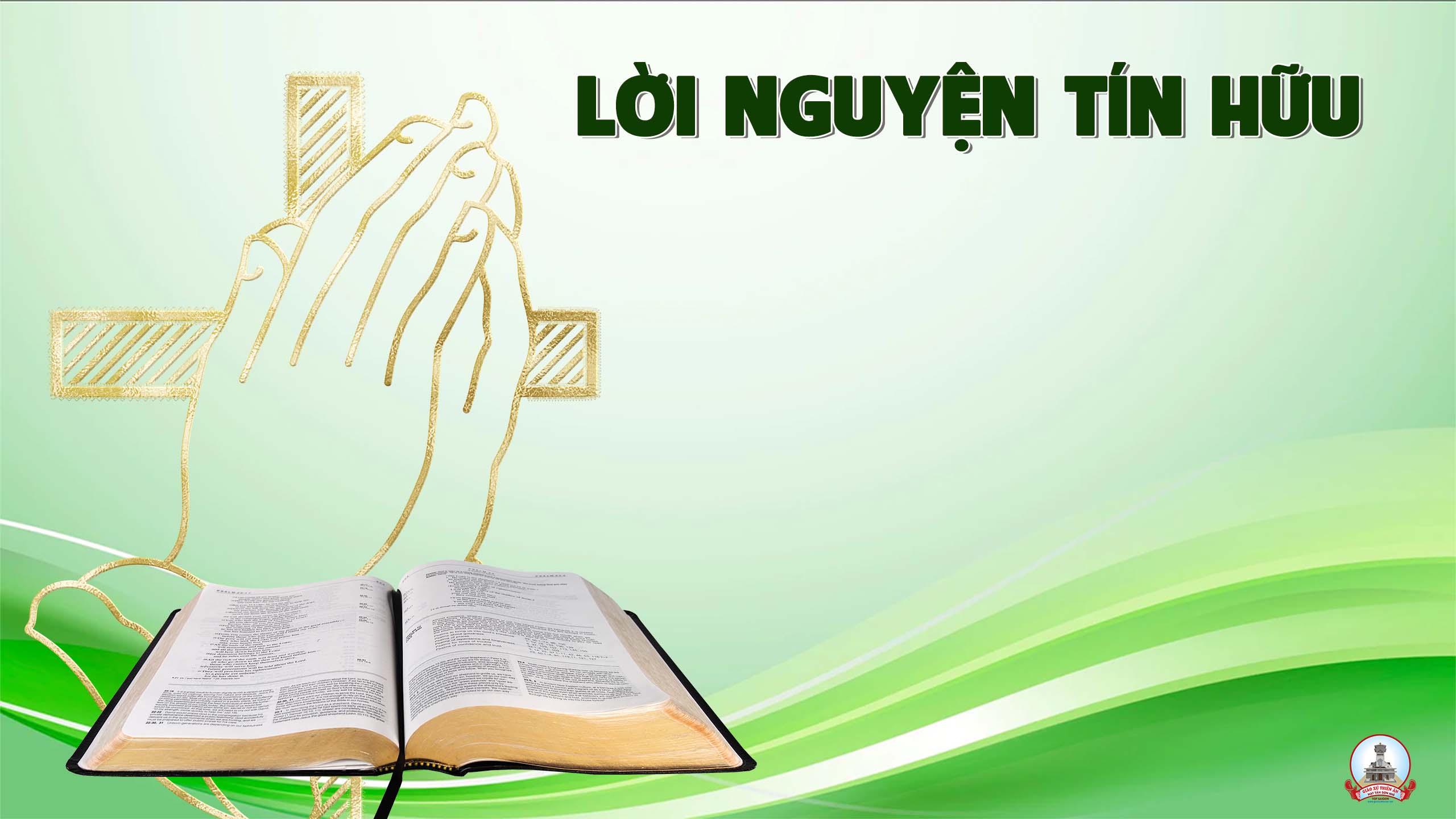 Thiên Chúa yêu thương quan phòng đã dọn sẵn tiệc Nước Trời và mời gọi chúng ta vào dự tiệc. Trong tâm tình khát khao được dự tiệc Nước Trời,
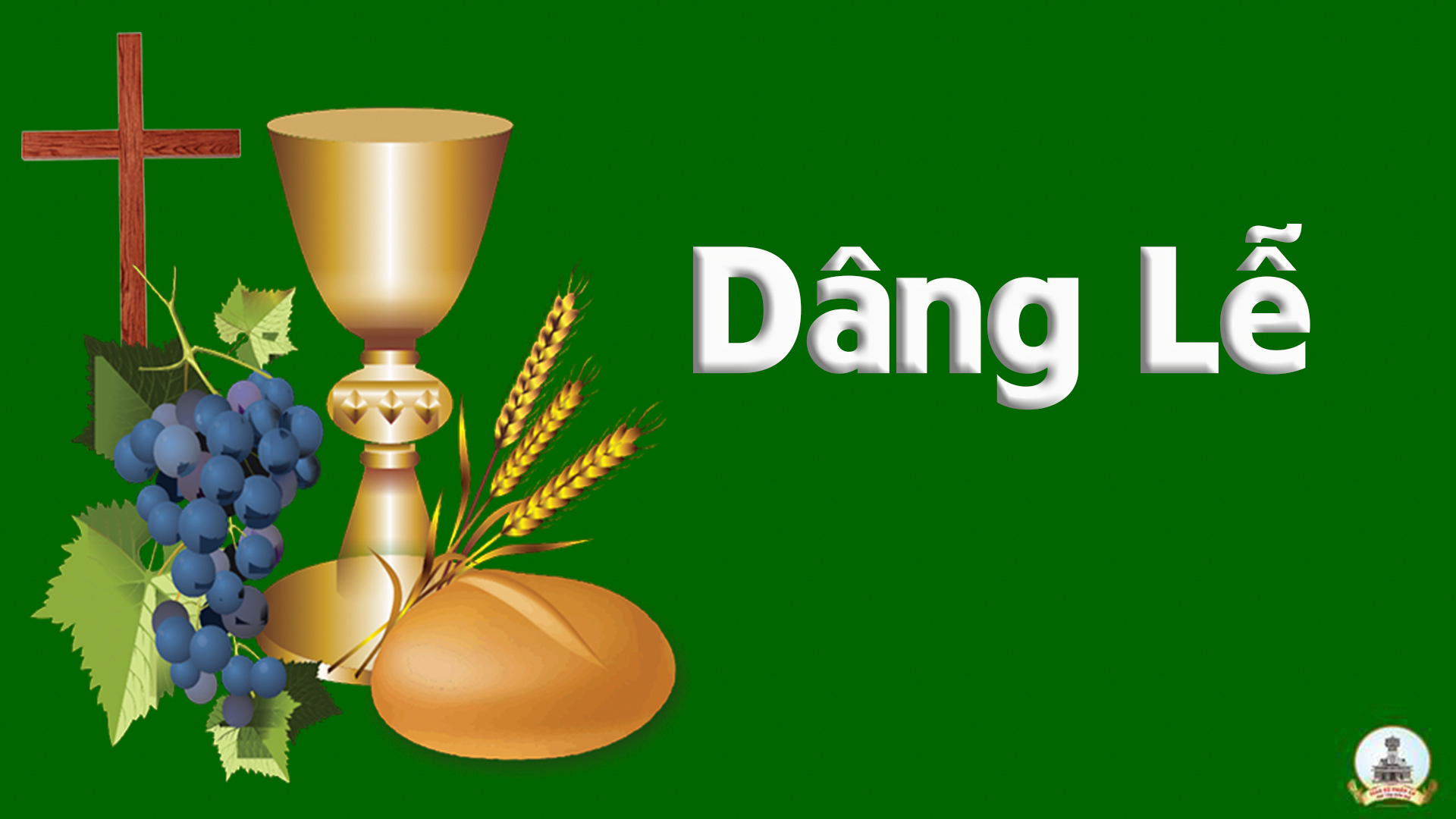 Lễ Vật Huyền Siêu
Lm Văn Chi
ĐK: Dâng là dâng lên bài ca, bài ca tình yêu. Dâng là dâng lên lễ vật, lễ vật huyền siêu.
Pk1: Dâng của lễ trinh nguyên chiều hôm, dâng về Chúa dịu hiền nhân ái. Bài ca tụng ngày đêm âm vang. Xin dâng lên ngai Chúa toàn năng.
ĐK: Dâng là dâng lên bài ca, bài ca tình yêu. Dâng là dâng lên lễ vật, lễ vật huyền siêu.
Pk2: Dâng về Chúa tâm tư mộng mơ, dâng lòng mến con nguyện dâng hiến. Bài ca tụng ngày đêm âm vang. Xin dâng lên ngai Chúa toàn năng.
ĐK: Dâng là dâng lên bài ca, bài ca tình yêu. Dâng là dâng lên lễ vật, lễ vật huyền siêu.
Pk3:  Dâng đời sống con dâng tình yêu, như là áng hương lòng cháy sáng. Bài ca tụng ngày đêm âm vang. Xin dâng lên ngai Chúa toàn năng.
ĐK: Dâng là dâng lên bài ca, bài ca tình yêu. Dâng là dâng lên lễ vật, lễ vật huyền siêu.
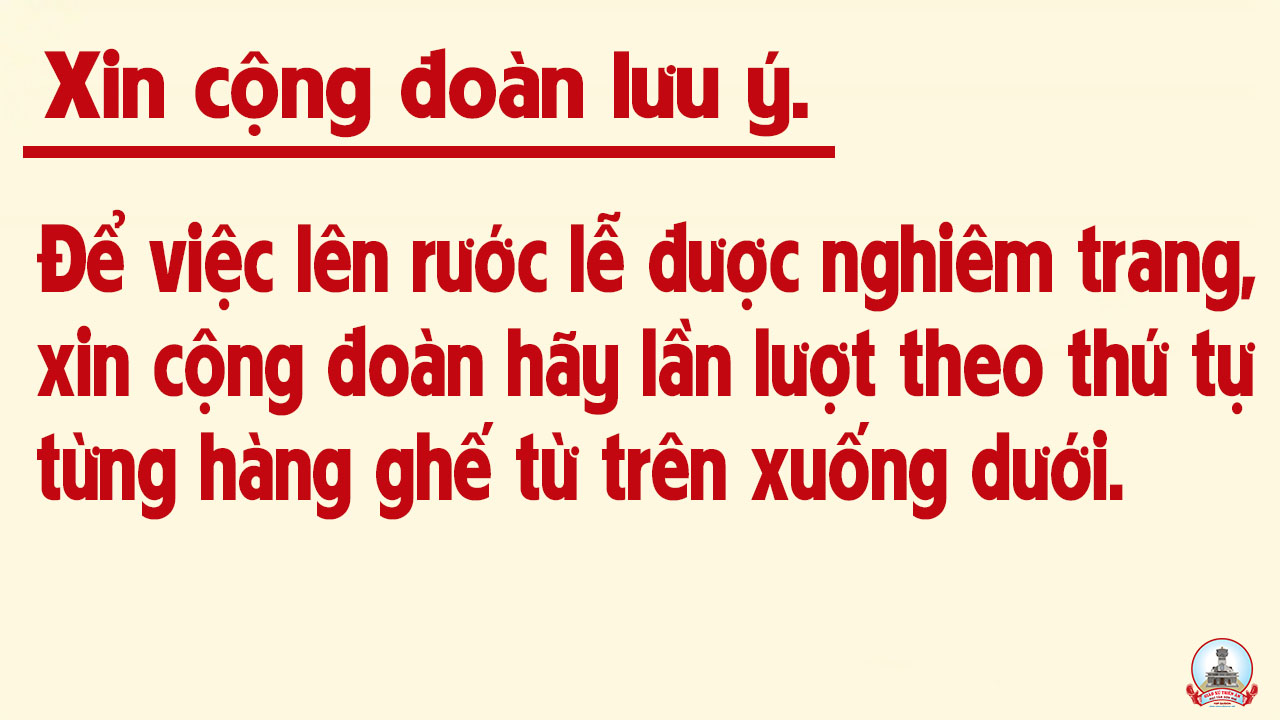 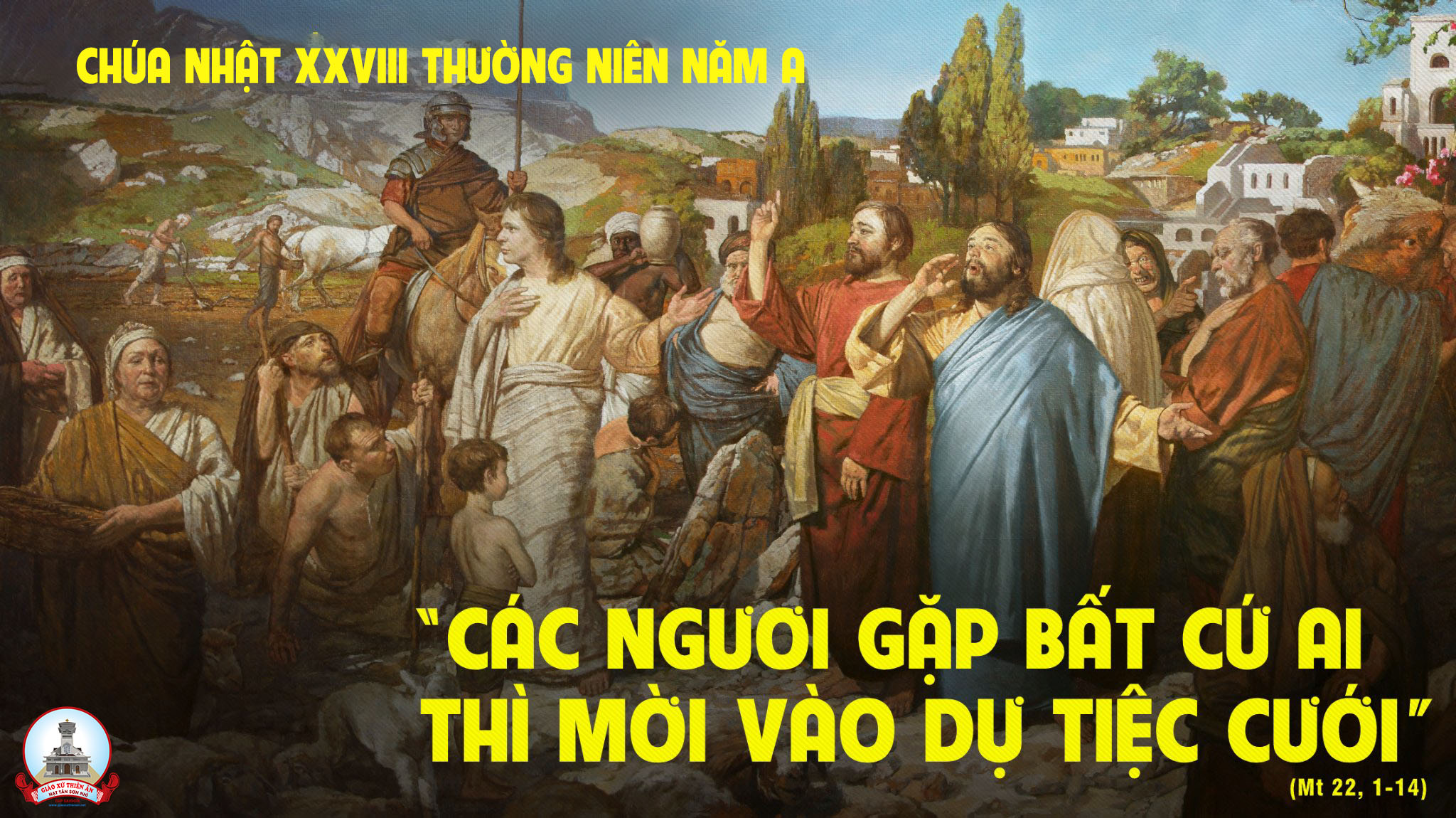 Ca Nguyện Hiệp LễHạnh Phúc Nước trờiHuỳnh Minh Kỳ & Đinh Công Huỳnh
Pk1: Chúa mời gọi con, hãy đến đây tham dự tiệc Nước Trời. Chúa mời gọi con, hãy đổi thay cho tâm hồn nên mới. Nhưng con chẳng thống hối, con bội bạc và quay lưng chối từ. Không màng đáp trả, tình yêu Chúa đêm ngày dành cho con.
ĐK: Nguyện tình yêu Chúa, cho con biết luôn nhận ra chính mình. Biết sống tạ ơn, khi đón nhận hồng ân Chúa trao ban. Nguyện tình yêu Chúa, cho con biết luôn thực thi ý Ngài. Biết sống đổi thay để đón nhận nguồn hạnh phúc Nước Trời.
Pk2: Mỗi ngày đời con, còn mải mê trong lợi lộc danh vọng. Chối từ hồng ân, Ngài đã ban cho con từng năm tháng. Thân con đầy yếu đuối, xin tình Ngài dìu con trên lối đường. Nơi trần thế này, nhiều cạm bẫy cho hồn đầy tơ vương.
ĐK: Nguyện tình yêu Chúa, cho con biết luôn nhận ra chính mình. Biết sống tạ ơn, khi đón nhận hồng ân Chúa trao ban. Nguyện tình yêu Chúa, cho con biết luôn thực thi ý Ngài. Biết sống đổi thay để đón nhận nguồn hạnh phúc Nước Trời.
Pk3: Bước đường trần gian, nhiều lắng lo con phụ tình với Ngài. Chúa hằng đợi con, lòng héo hon bao năm dài mưa nắng. Cho con sự sáng suốt, luôn chọn Ngài dù gian nan khó nguy. Theo Ngài đến cùng, cuộc đời con dư tràn niềm an vui.
ĐK: Nguyện tình yêu Chúa, cho con biết luôn nhận ra chính mình. Biết sống tạ ơn, khi đón nhận hồng ân Chúa trao ban. Nguyện tình yêu Chúa, cho con biết luôn thực thi ý Ngài. Biết sống đổi thay để đón nhận nguồn hạnh phúc Nước Trời.
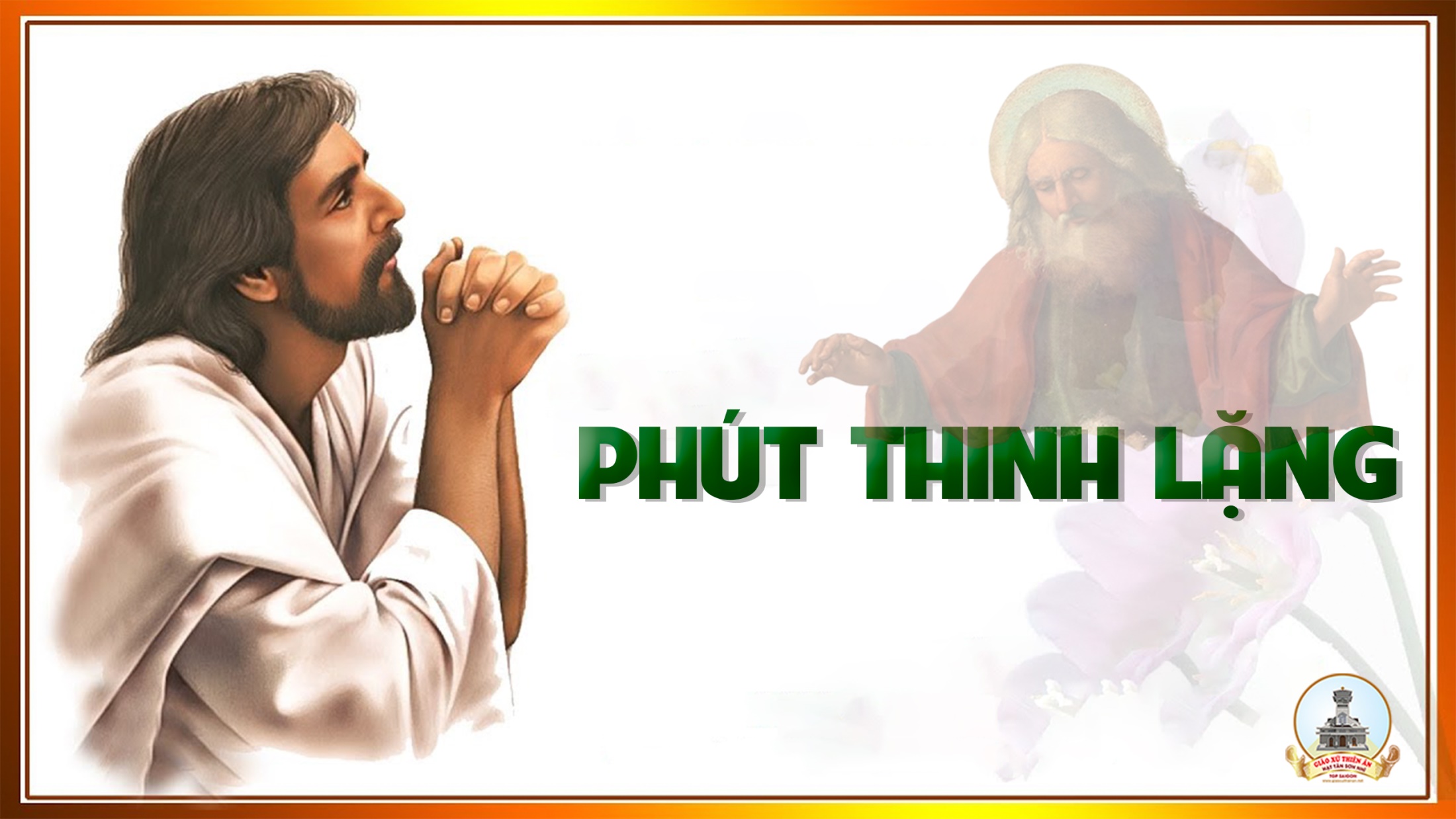 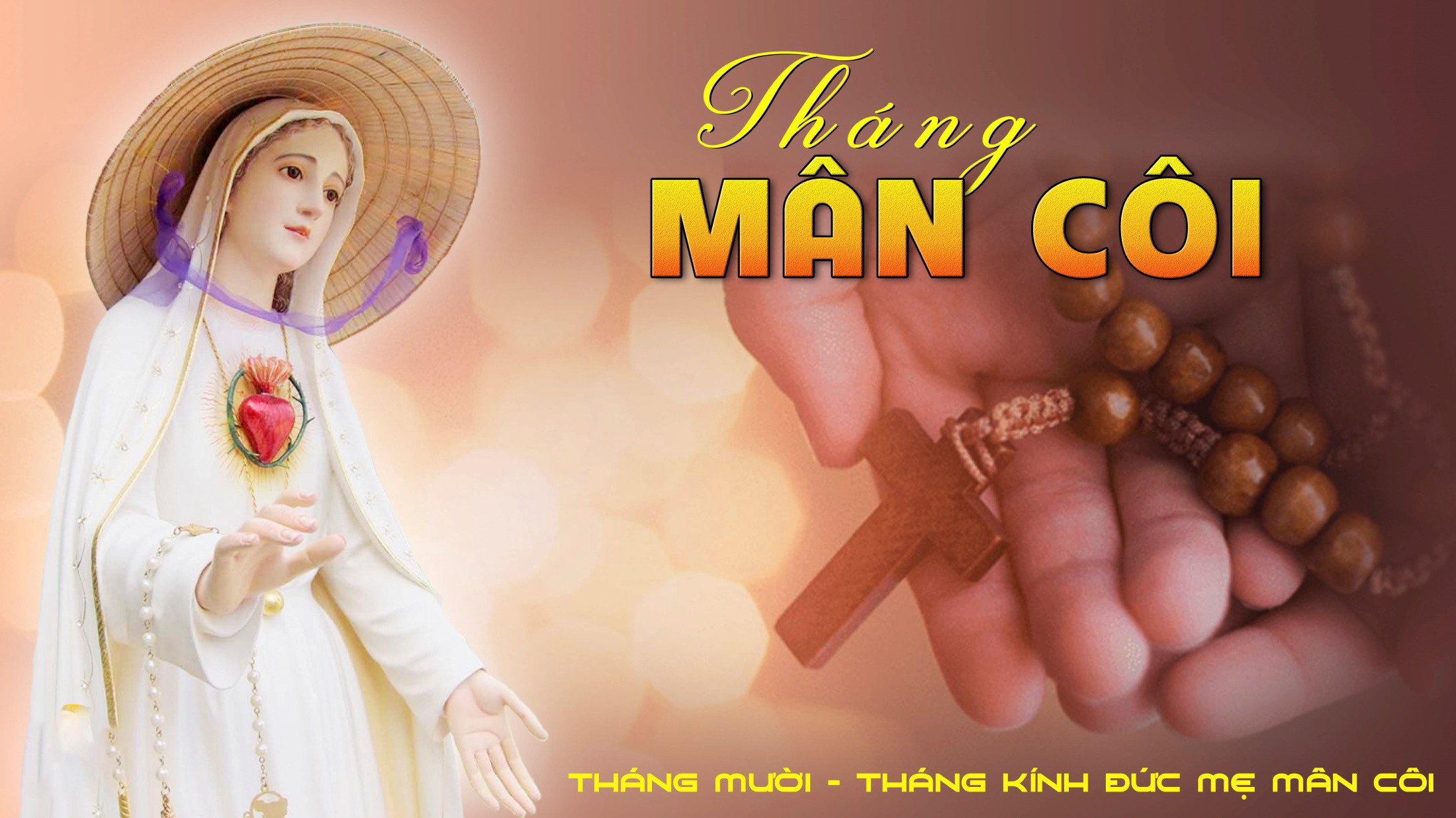 Ca Kết LễCon Xin Dâng Lên MẹHiền Hòa
Pk1: Con xin dâng lên Mẹ gia đình con. Bao lo toan ưu phiền của cuộc sống. Biết cố gắng sống yêu thương, và tha thứ trước bao lỗi lầm. Sống xứng đáng với ơn thiêng, nguyện Mẹ thương xuông ơn an bình.
ĐK: Niềm tin kính mến yêu, Mẹ ơi đoái nghe lời khấn cầu. Dù vui sướng, khổ đau, gia đình luôn an bình hạnh phúc. Lòng yêu mến thiết tha, Mẹ ơi hãy lắng nghe tiếng lòng. Thành tâm kính tiến lên xin Mẹ thương chở che tháng ngày.
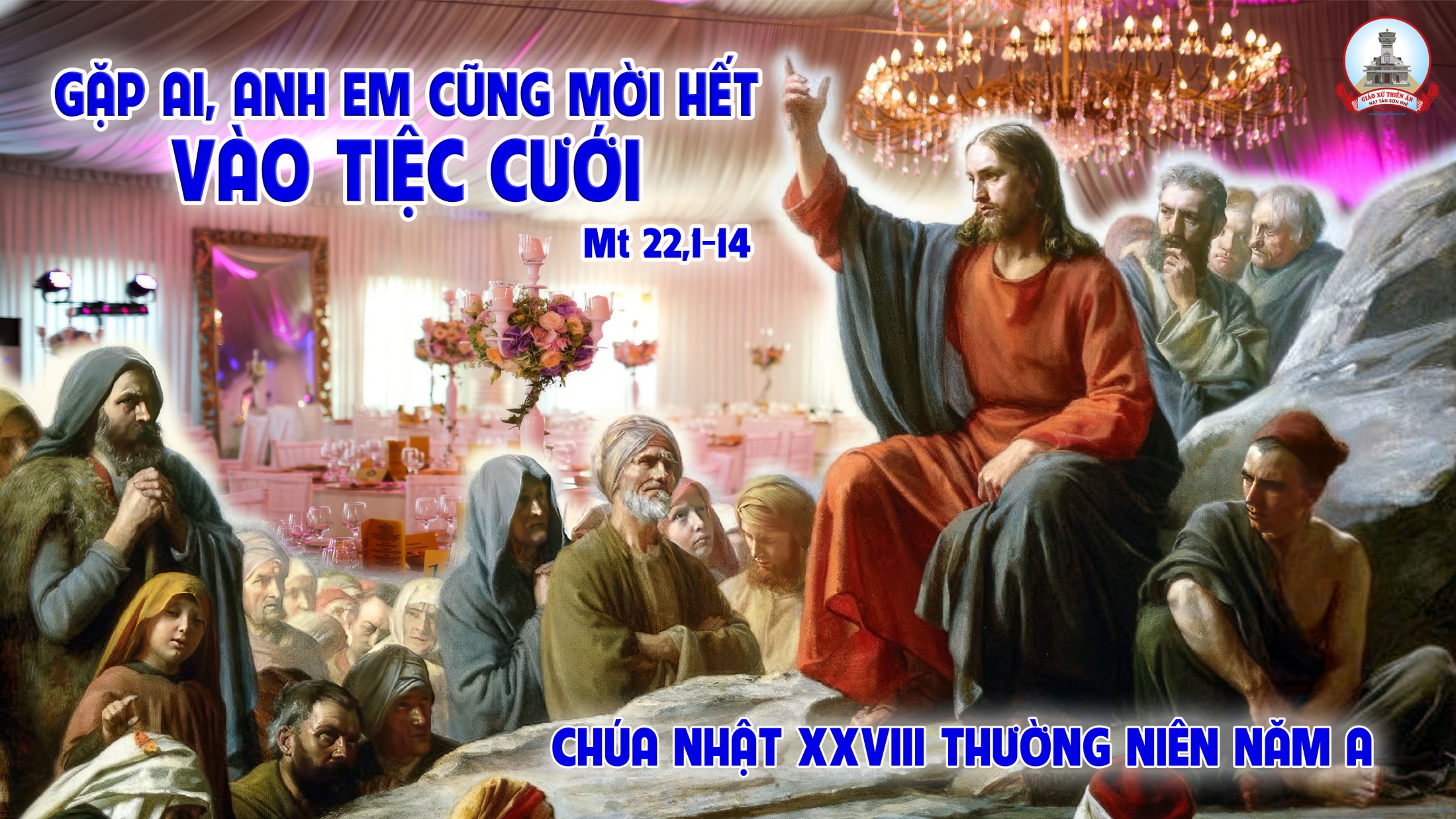